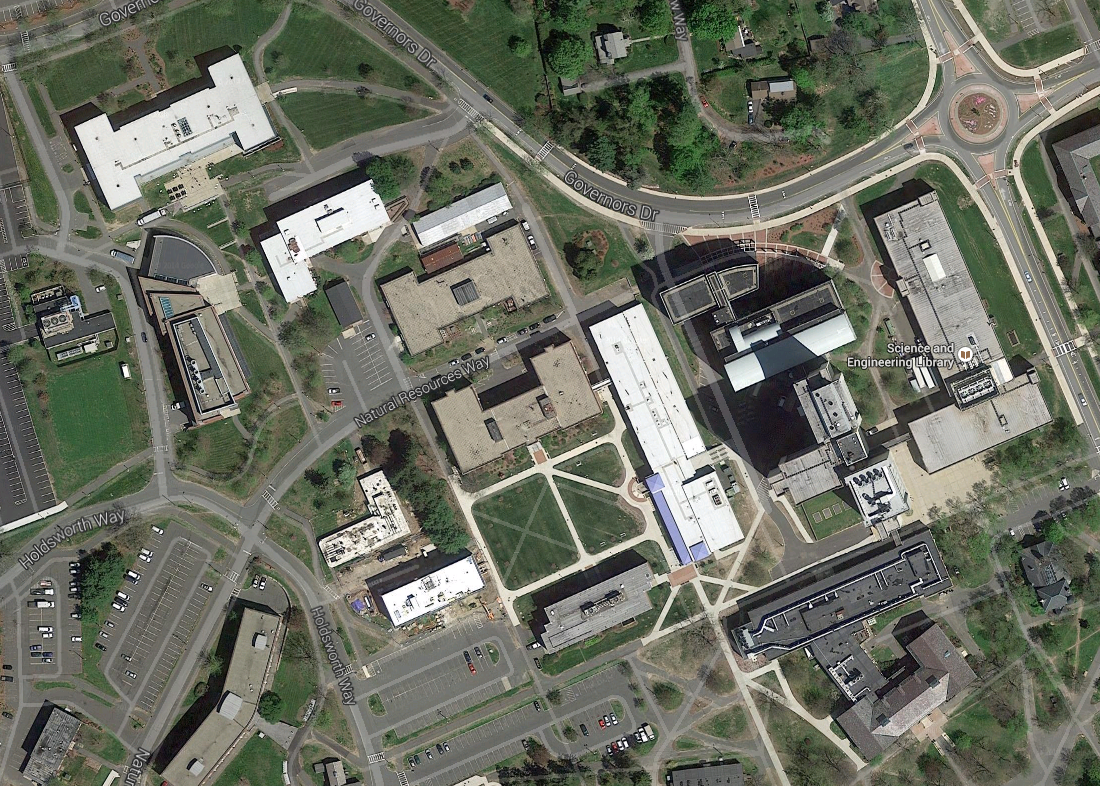 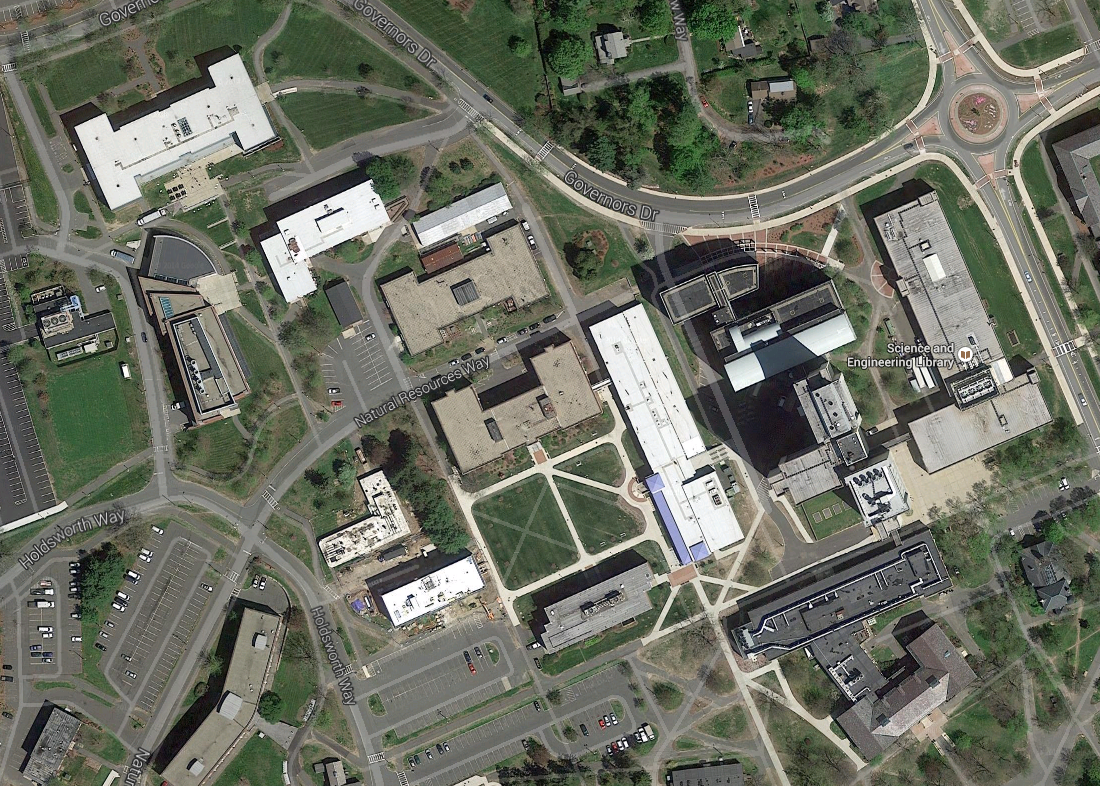 Start
Goal
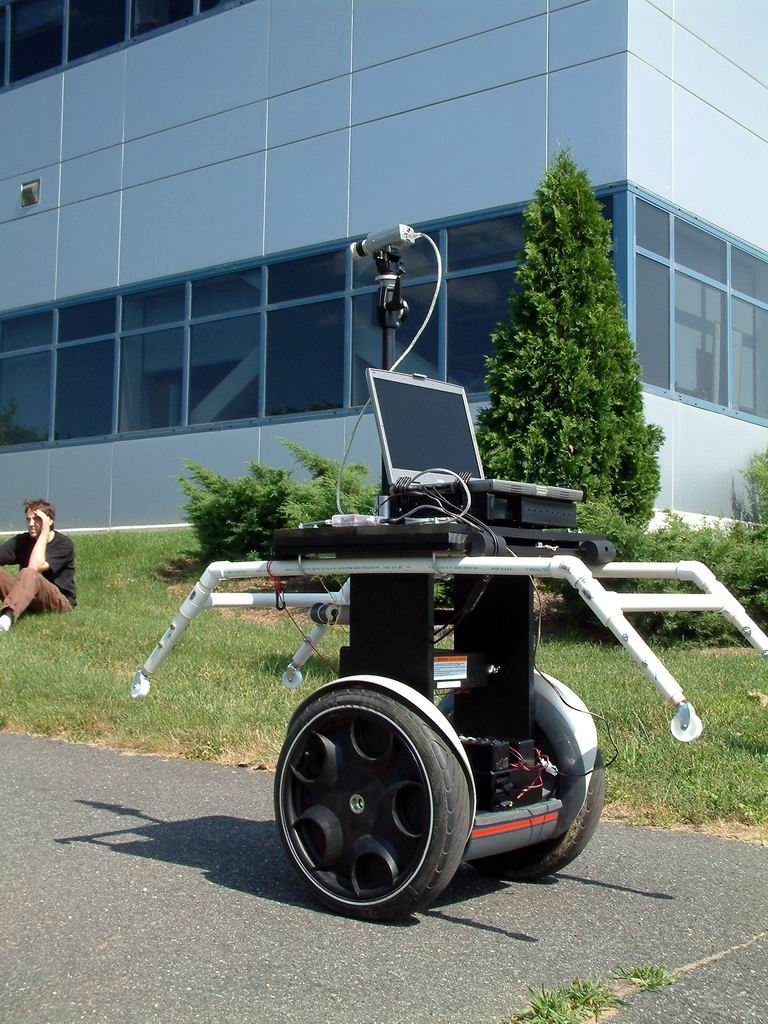 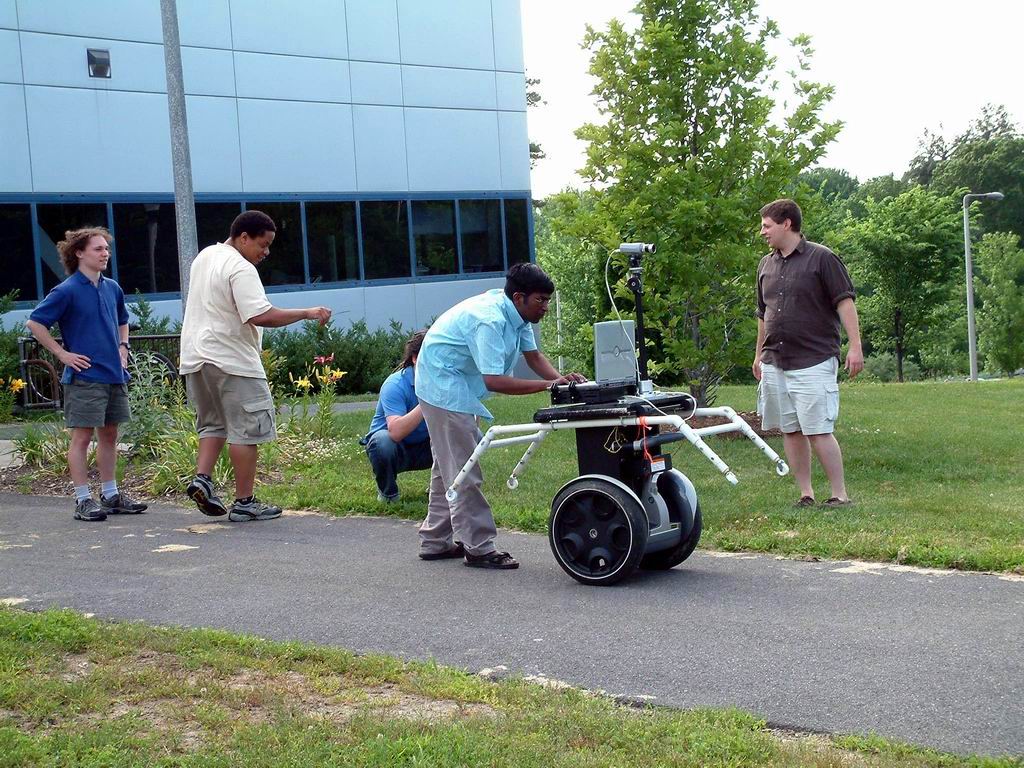 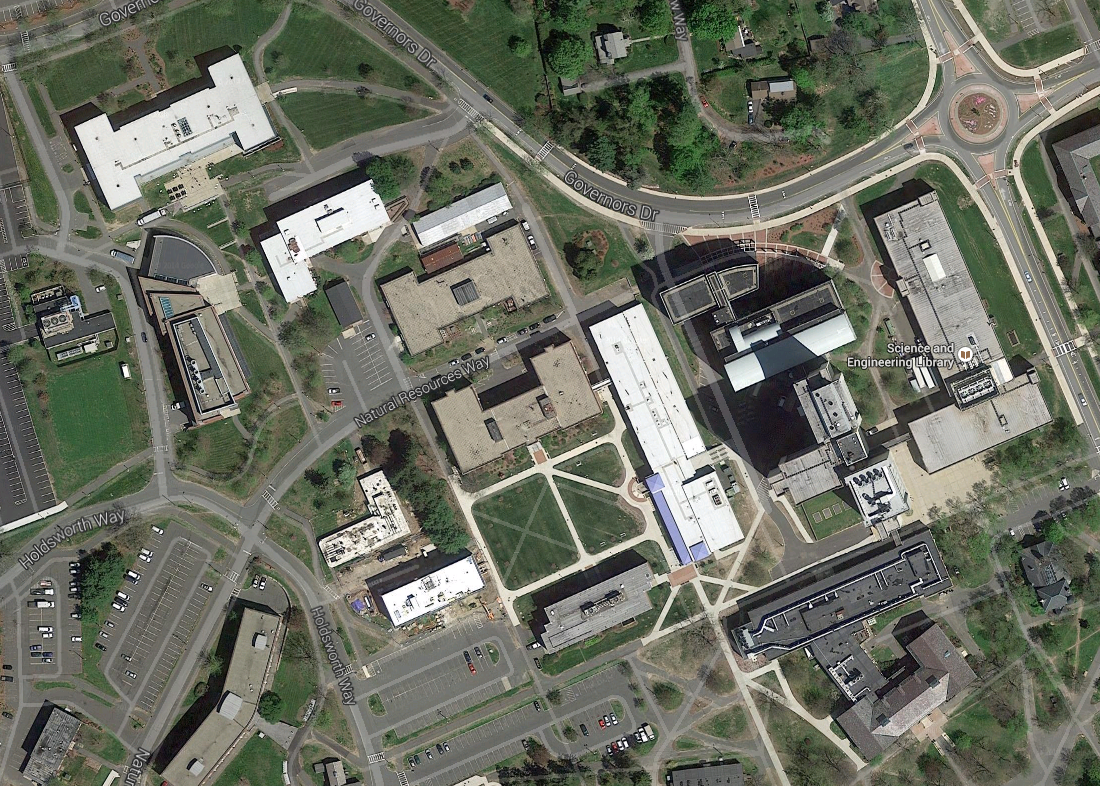 Start
Goal
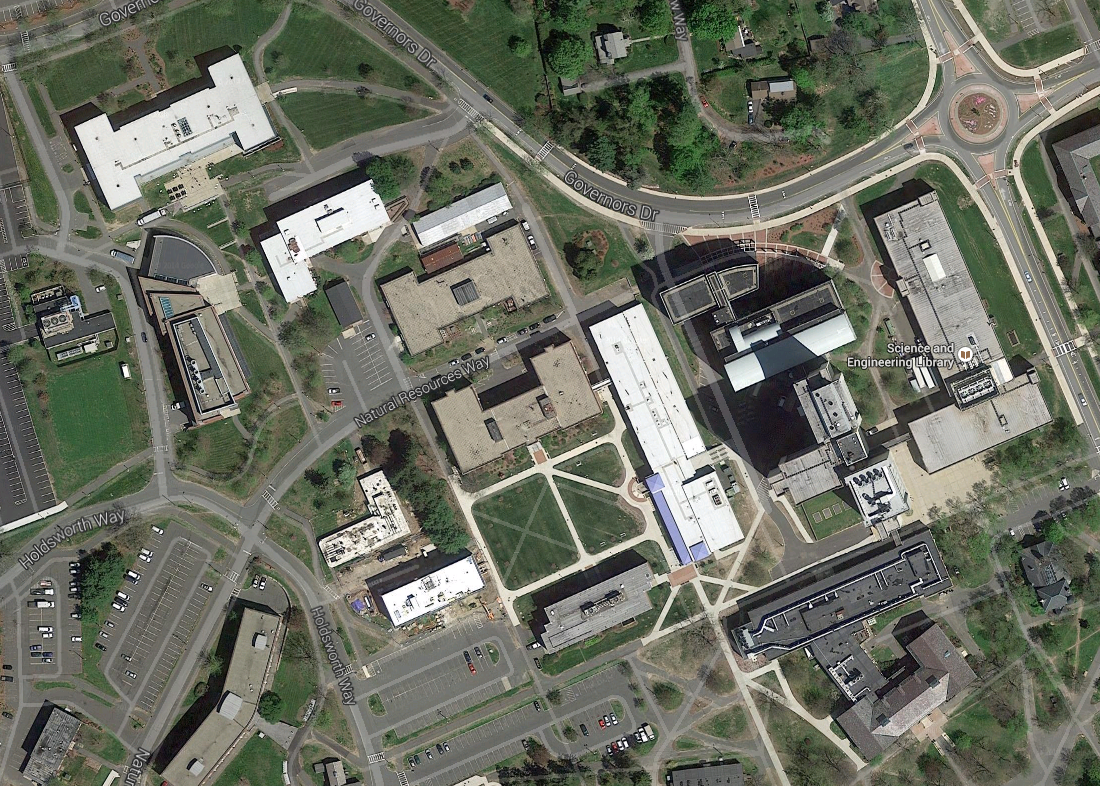 Start
Goal
Is O(bd) a big deal?
Depth
Time
Memory
2
4
6
8
10
12
14
.11 msec
11 msec
1.1 sec
2 min
3 hours
13 days
3.5 years
100 kilobytes
10.6 megabytes
1 gigabytes
103 gigabytes
10 terabytes
1 petabyte
99 petabytes
b=10; nodes require ~1kilobyte
[Speaker Notes: Suppose b=10, 10,000 nodes per second; 1000 bytes/node]